«Родительская любовь – какая она…?»
«Что такое – любовь?»
«Незаконченное 			предложение»
«Родительская любовь – это…?»
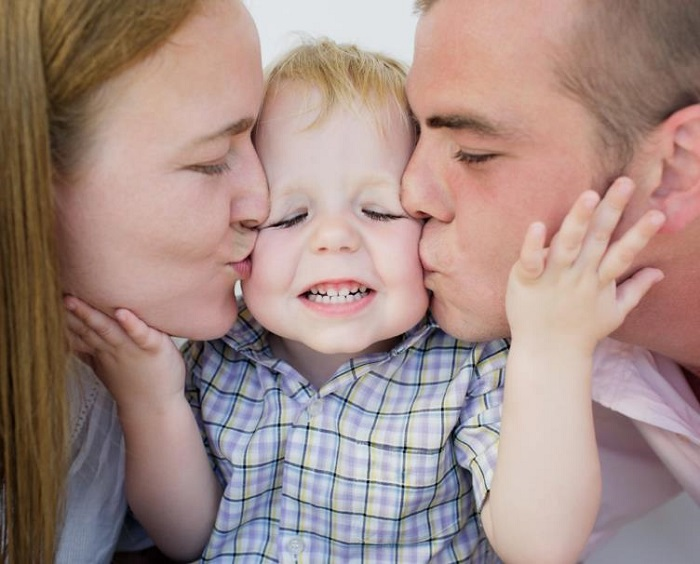 Принцип первый
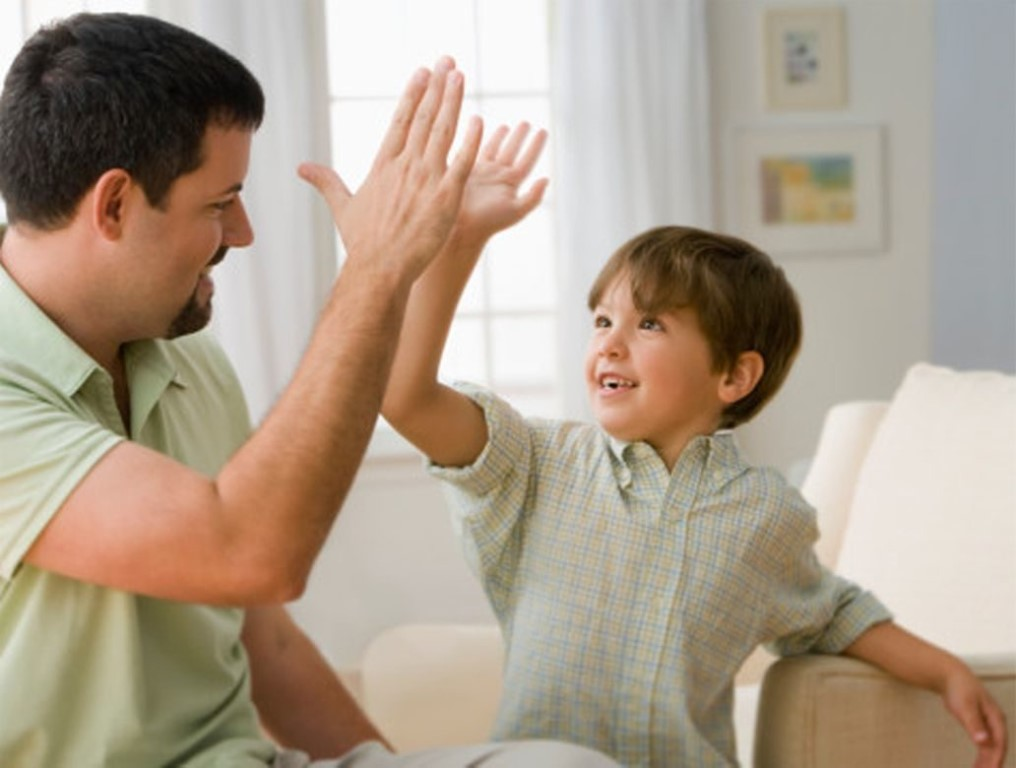 «Равенство»
Принцип второй
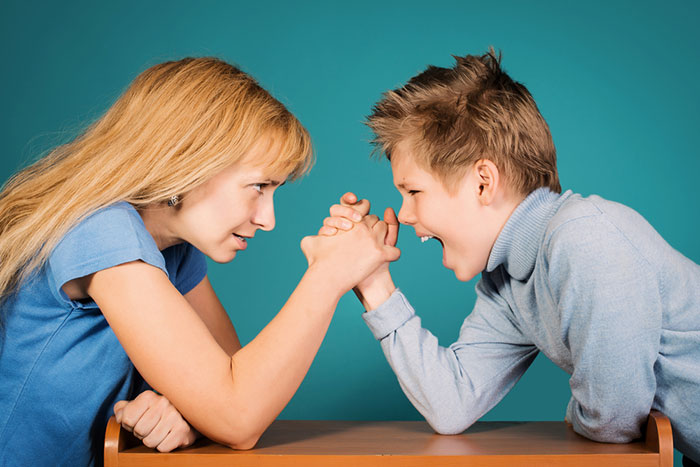 «Соревнования»
Принцип третий
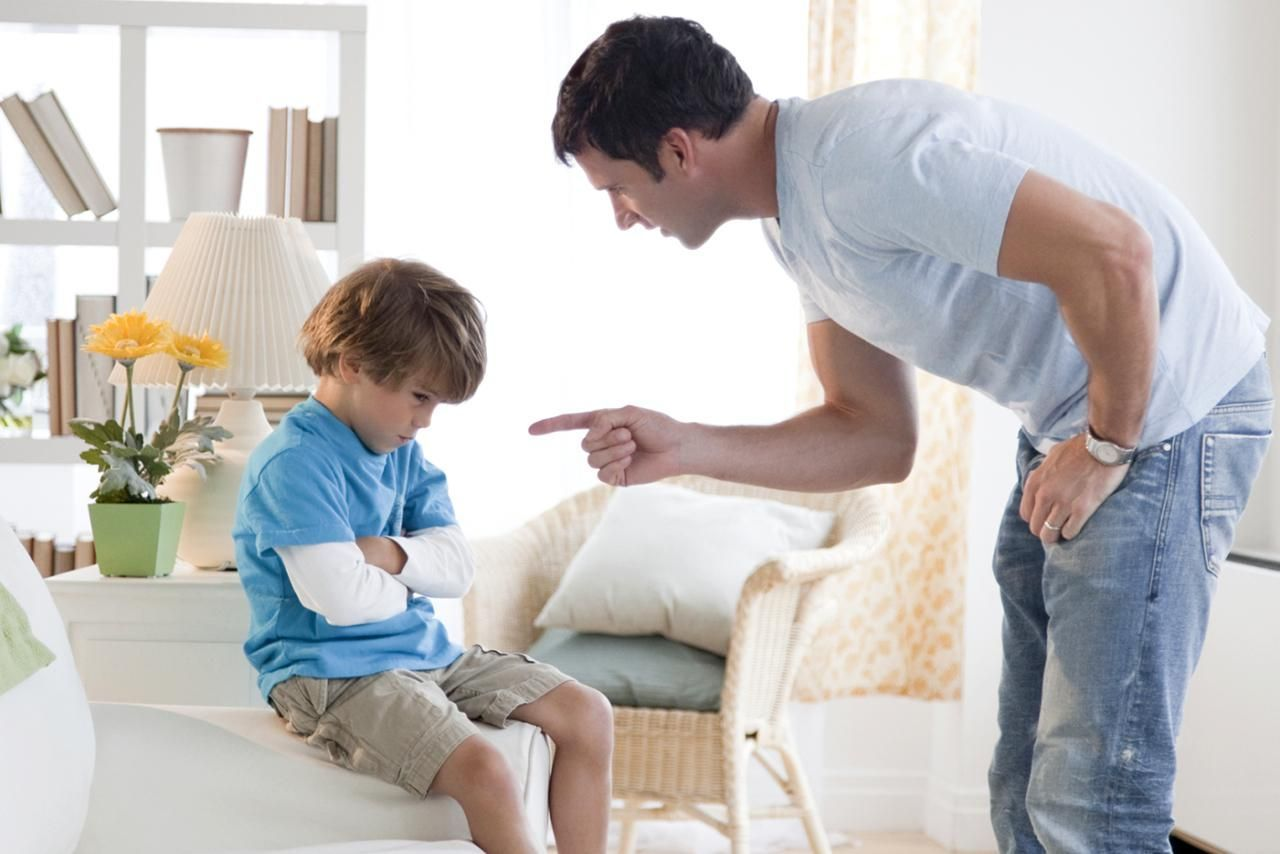 «Наказания»
Принцип четвёртый
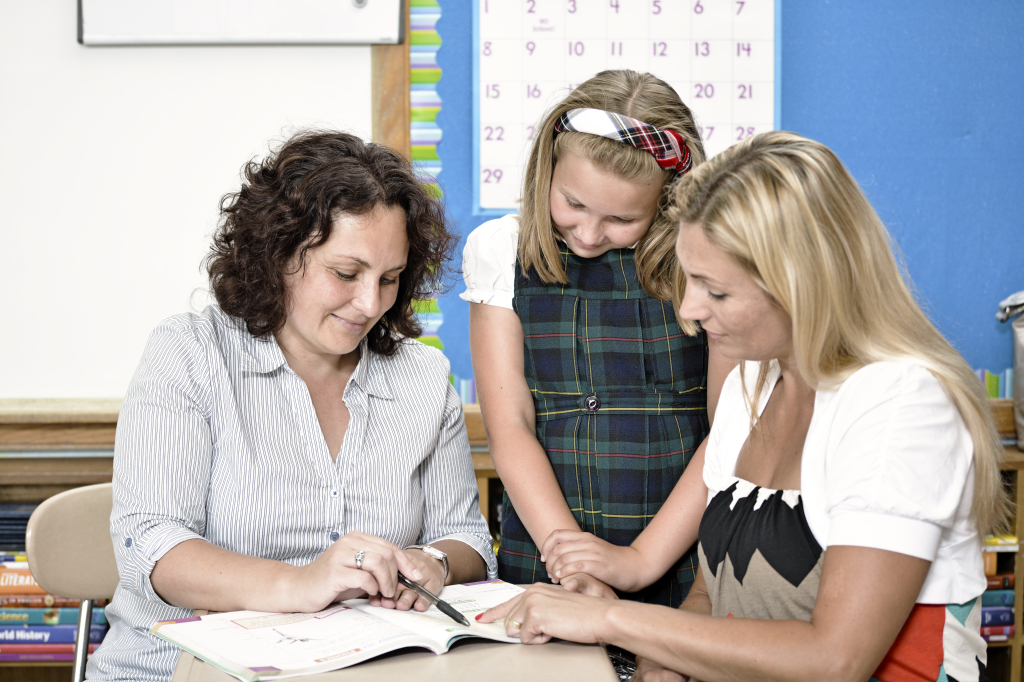 «Открытая  педагогика»
Принцип пятый
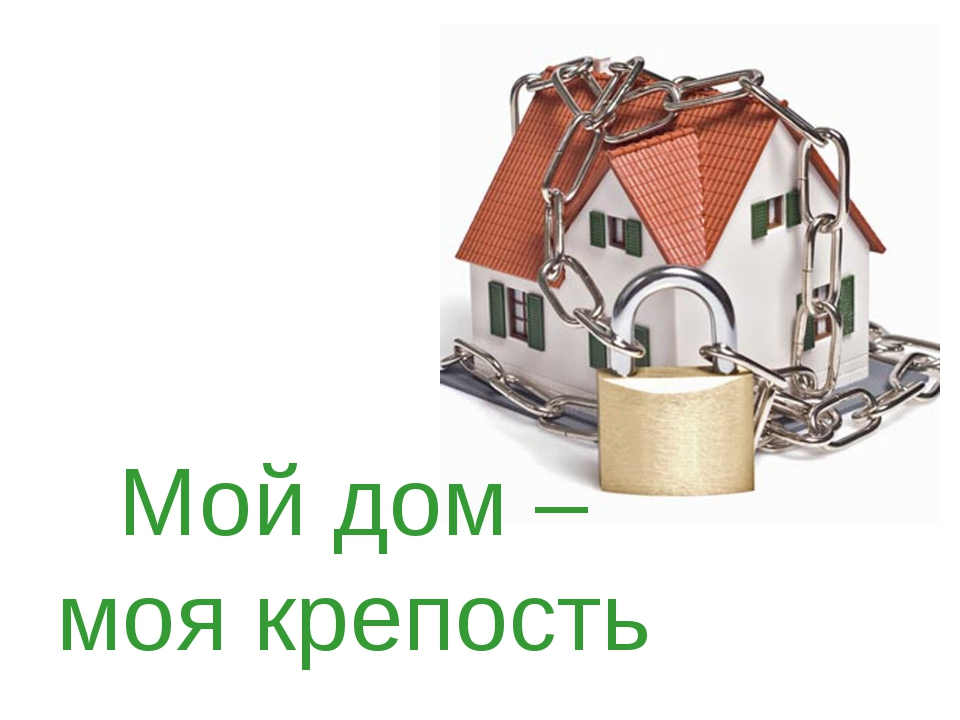 вернее, «Наш дом – наша крепость»
Принцип шестой
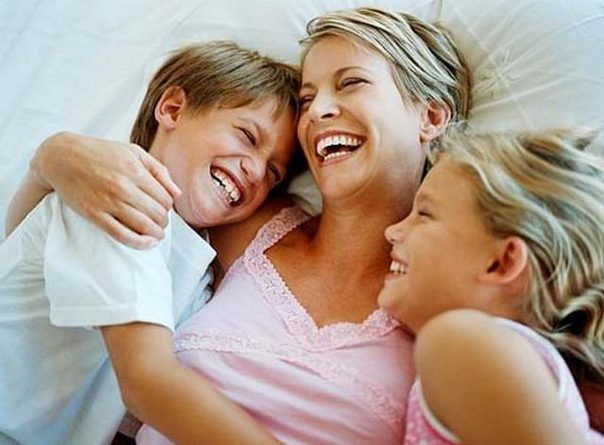 «Мои дети хорошие»
Формула жизни:
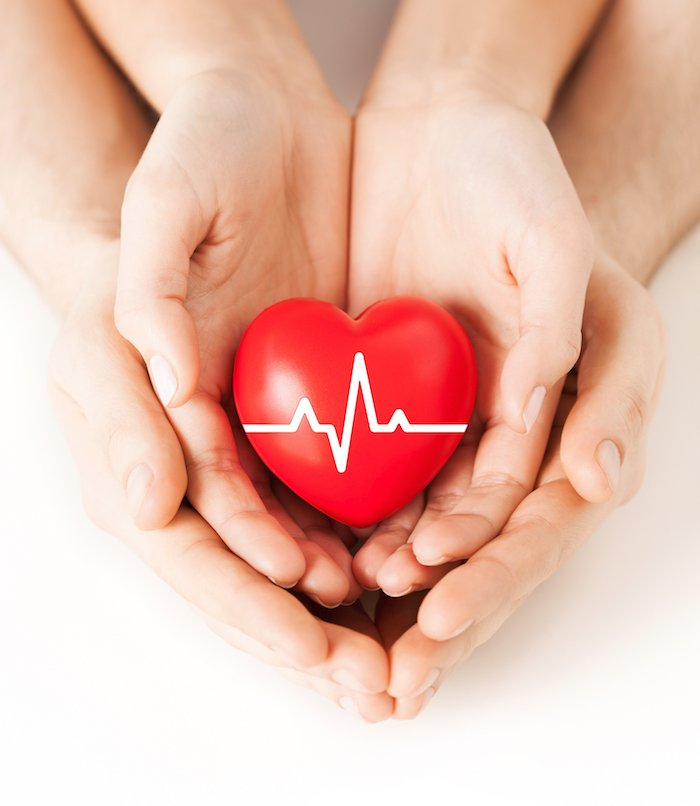 Жизнь – это Любовь, 
Любовь – это 
Жизнь.
Ступеньки любви
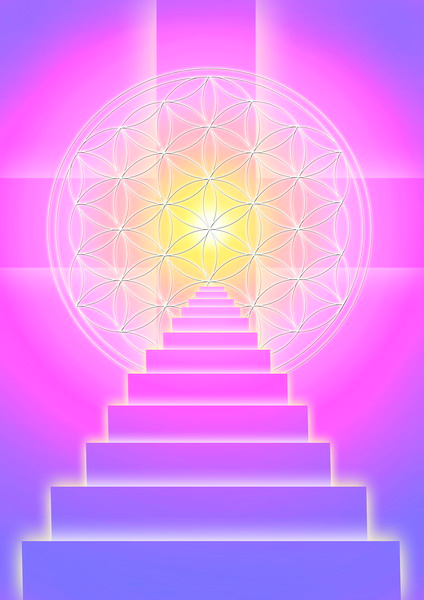 1 ступенька. Признание свободной воли ребёнка
Ступеньки любви
2 ступенька. Бескорыстие или самоотдача
1 ступенька. Признание свободной воли ребёнка
Ступеньки любви
3 ступенька. Полное взаимопонимание

2 ступенька. Бескорыстие или самоотдача
1 ступенька. Признание свободной воли ребёнка
Ступеньки любви
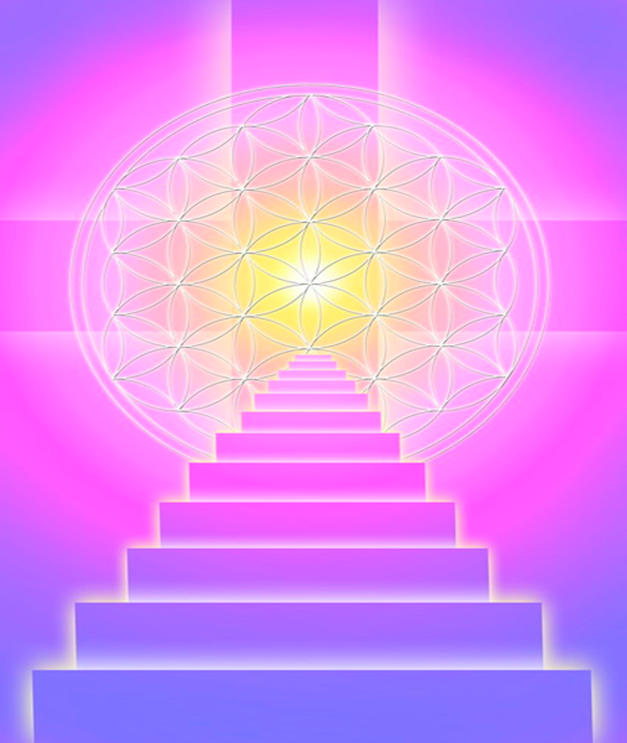 4 ступенька. Полная открытость и уверенность в понимании на полном доверии

3 ступенька. Полное взаимопонимание

2 ступенька. Бескорыстие или самоотдача
 1ступенька. Признание свободной воли ребёнка
Ступеньки любви
5 ступенька. Отношение к ребёнку как к бесценному дару
4 ступенька. Полная открытость и уверенность в понимании на полном доверие 
3 ступенька. Полное взаимопонимание

2ступенька. Бескорыстие или самоотдача
1ступенька. Признание свободной воли ребёнка
Ступеньки любви
6 ступенька. Эволюция любви
5 ступенька. Отношение к ребёнку, как к бесценному дару.
4 ступенька. Полная открытость и уверенность в понимании на  полном доверии
3 ступенька. Полное взаимопонимание
2ступенька. Бескорыстие или самоотдача

1 ступенька. Признание свободной воли ребёнка
Ступеньки любви
7 ступенька. Разливающаяся любовь ко всем
6 ступенька. Эволюция любви
5 ступенька. Отношение к ребёнку, как к бесценному дару
4 ступенька. Полная открытость и уверенность в понимании на полном доверии

3 ступенька. Полное взаимопонимание
2ступенька. Бескорыстие или самоотдача

1ступенька. Признание свободной воли ребёнка
Солнышко любви
Чем я согреваю своего ребёнка?

Как  я проявляю
к нему свою любовь?
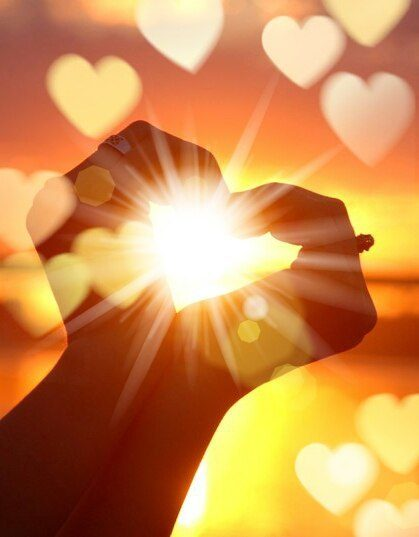 Типы родительской любви
«Любовь умиления»
Это неразумная, иногда наивная любовь.
Любая прихоть ребёнка – закон.
Восторгаются им, ежеминутно находят в ребёнке «таланты».
Ребёнок, воспитанный в атмосфере умиления его личностью, не знает понятий «нельзя», «надо».
Ребёнок не знает своего долга перед родителями, не умеет трудится.
Он не видит других людей с их желаниями и потребностями.
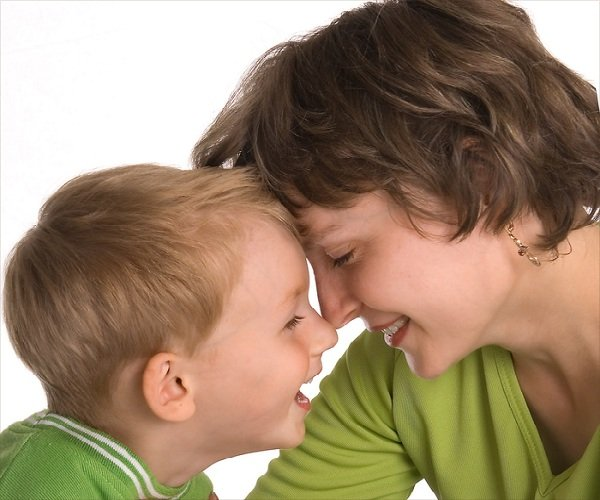 Типы родительской любви
«Деспотическая любовь»

Рёбенок не знает ласки и тепла, беспрекословно подчиняясь родителям. 
Ребёнку диктуют, приказывают, на нём срываются и разряжаются, внушают лишь подчинения.
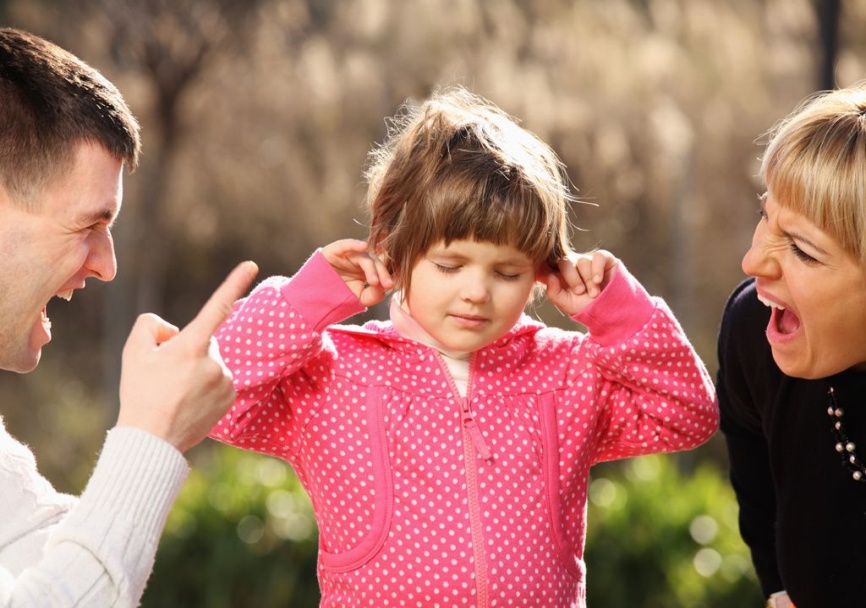 Типы родительской любви
«Любовь откупа»
Родители видят свой долг только в обеспечении всех материальных потребностей ребёнка.
В семье царит атмосфера духовной пустоты, убожества.
Ребёнок представлен сам себе.
Чем больше дефицит ребёнка в родительской любви, тем больше его стремление получать её материальные заменители.
Ребёнку будут совершенно не знакомы сострадание, милосердие.
Став взрослыми и строя свои взаимоотношения с другими людьми, дети будут выбирать ложные ценности (деньги, материальные блага).
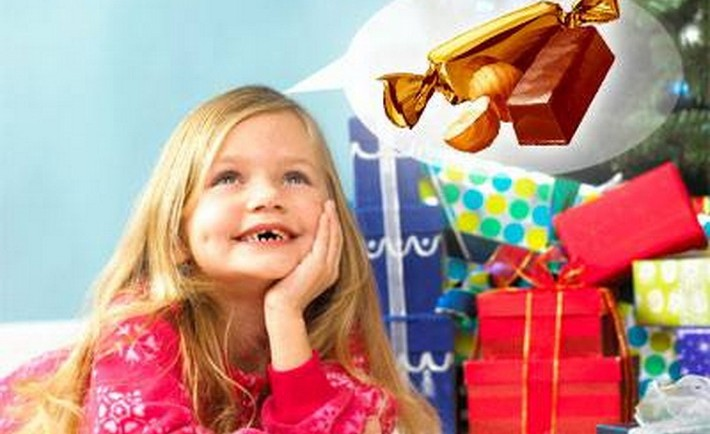 Заключение
Настоящая родительская любовь – это чувство, которое мать и отец вкладывают в своего ребёнка на протяжении всей жизни. Это любовь, через которую проходит утверждение бытия человека. В ней у ребёнка рождается чувство своей нужности, полноценности,уникальности. Родительской любви много не бывает. Главное, чтобы она помогала вашему ребёнку правильно развиваться, расти здоровым и счастливым.
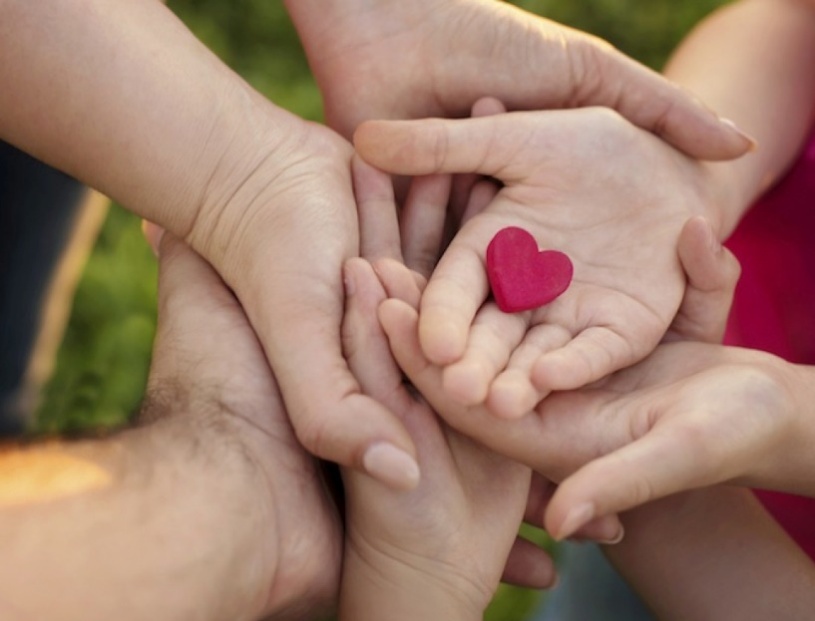 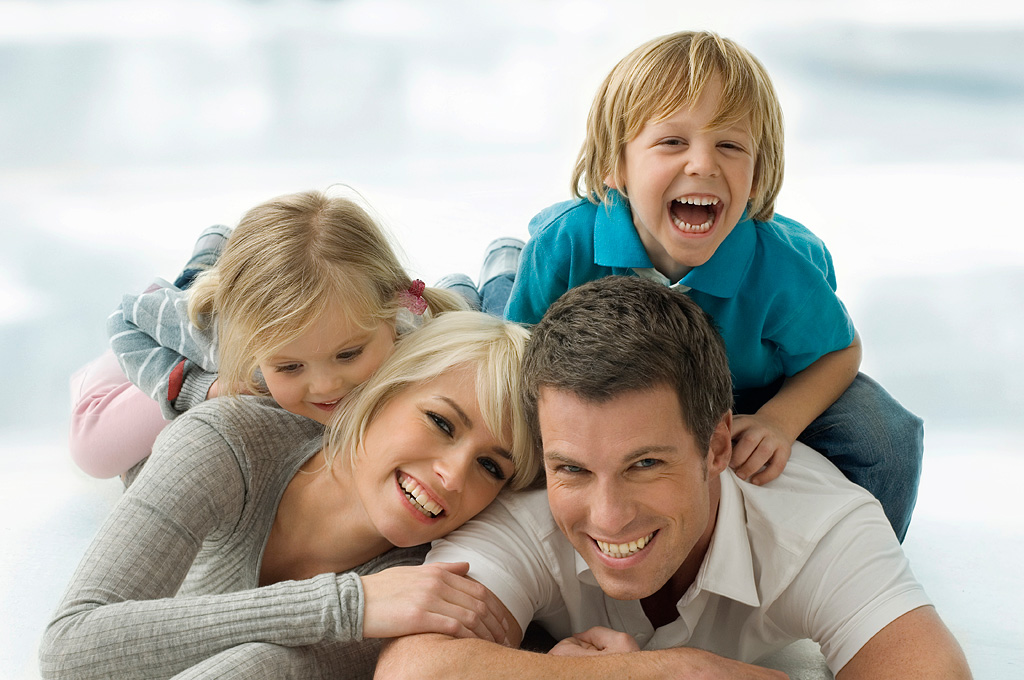 Спасибо за внимание!
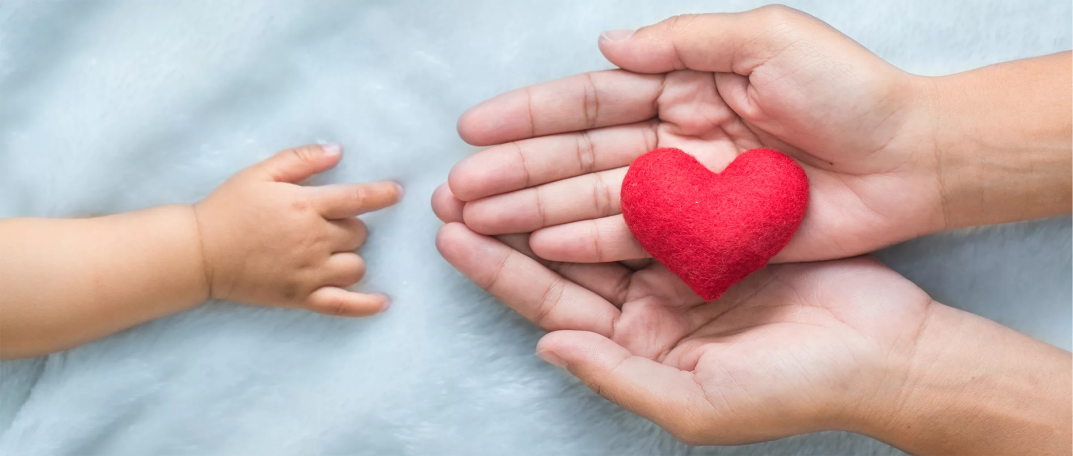